GECCo Update
Updated GECCo Manual, includes revised outcomes (discussed at FA in April 2024) – posted on our website: https://www.ramapo.edu/fa/gecco/
New GE Course proposals: priority deadline is October 15: send materials to gecco@ramapo.edu
Coordinator for Global Awareness
GECCo CAT (Curriculum Assessment Team)
New procedure for GE course assessment
GECCo and Sustainability
College-Wide Academic Assessment Committee (CWAAC) Director to GECCo membership.Rationale: The GECCo Chair is automatically on the College-Wide Academic Assessment Committee, but the CWAAC Director is not officially on GECCo. This move will serve to “close the loop” as well as facilitate greater coordination between the two groups.
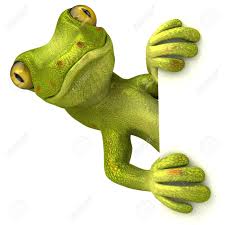 Chris Reali, Chair: creali@ramapo.edu